Atténuation
–
Risque climatique
Stockage du CO2
Émissions de CO2
Choix complexes
Biodiversité
Diminution des émissions
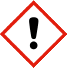 Changement climatique
Services écosystémiques
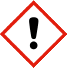 Adaptation
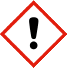 Diminution de la vulnérabilité des populations
Populations humaines
Causes
Conséquences
Solutions
Consensus scientifique
Thème 2/Chapitre 13 • Comprendre les conséquences du réchauffement climatique et les possibilités d’actions